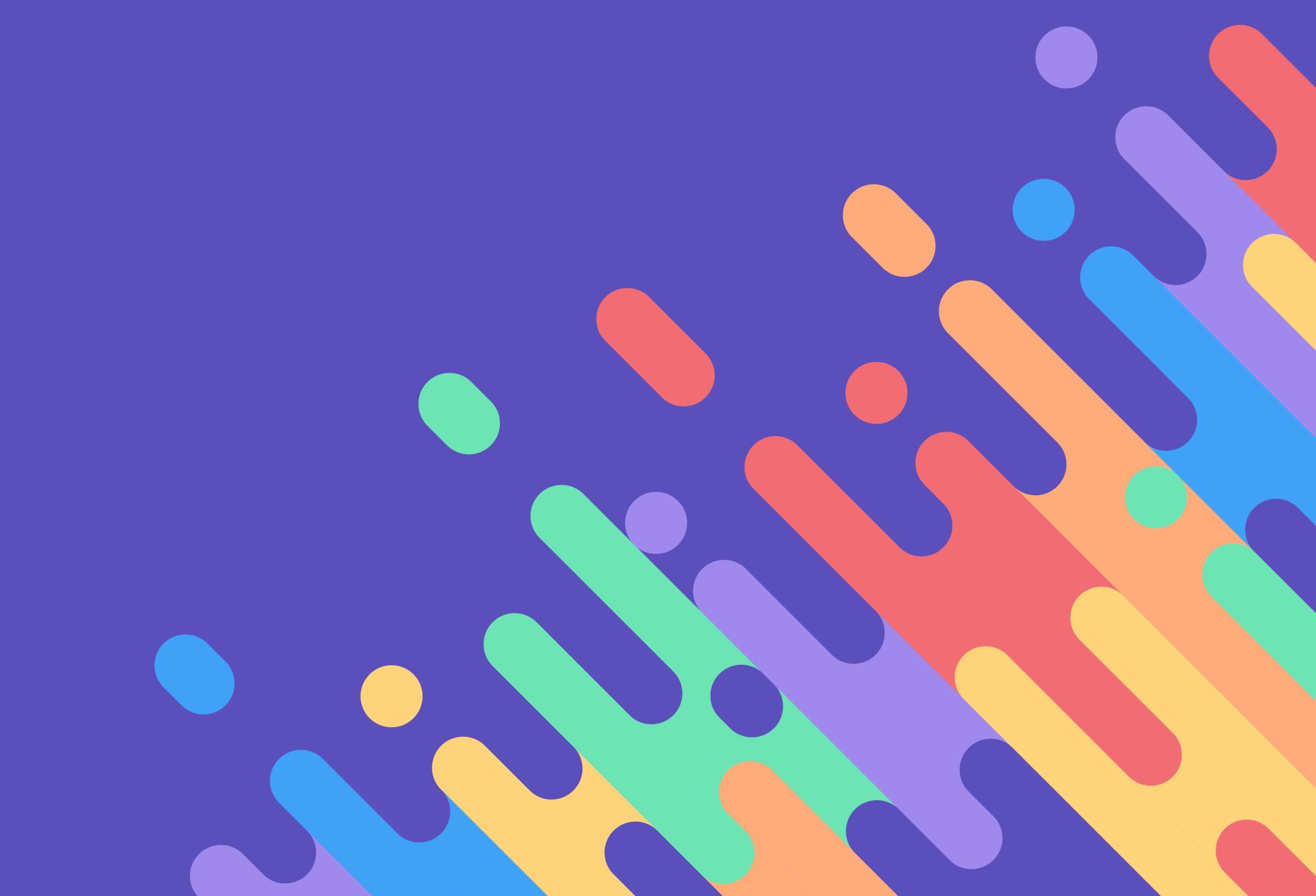 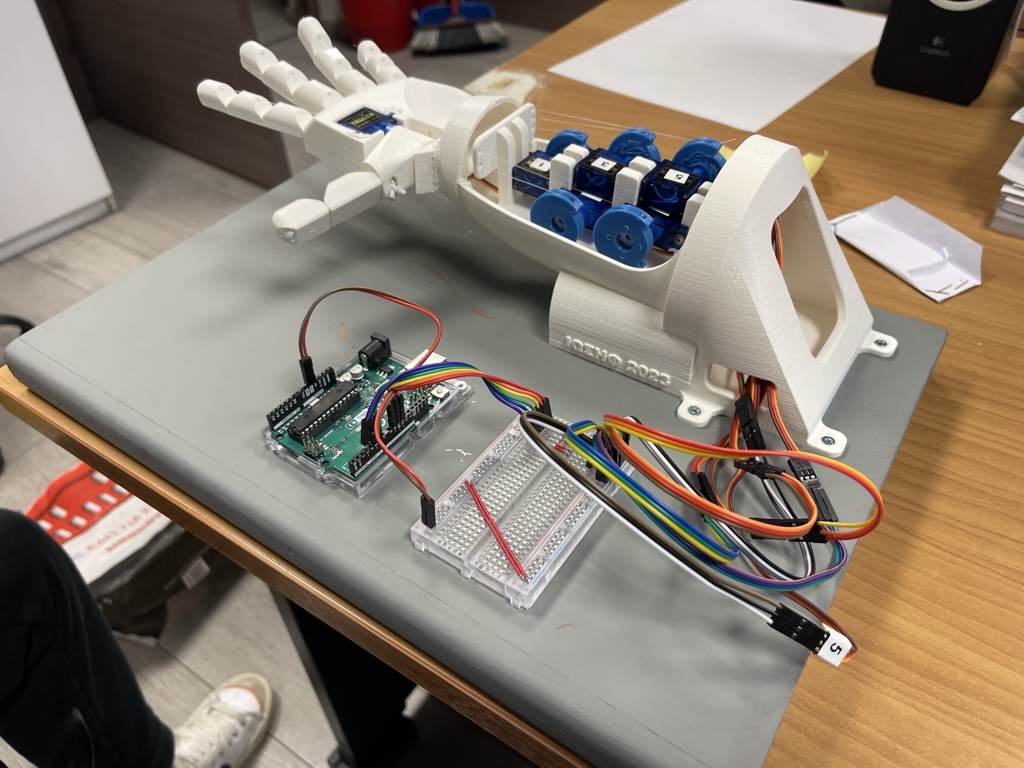 Ρομποτικο χερι
Εργασια τεχνολογιασ α’ γυμνασιου
Ιωσήφ Χατζηιωαννίδης
Μπορεί να χρησιμοποιηθεί για πολλά πράγματα.

Εγώ αποφάσισα να το κάνω να παίζει πέτρα ψαλίδι χαρτί.
Χρησιμοτητα κατΑσκευησ
Μέρη κατασκευήσ
Η Κατασκευή αποτελείται από :

Τα δάχτυλα

  Την παλάμη

  Τον βραχίονα

 Την βάση

  Και το Arduino
Ηλεκτρική ενέργεια -> μετατρέπεται σε μηχανική στους κινητήρες τύπου servo και μεταφέρεται μέσω των νημάτων από νάιλον στα δάχτυλα κάνοντας τα να κλείσουν.
Τρόποι Λειτουργίασ (1)
Στην συνέχεια όταν οι κινητήρες λειτουργήσουν αντίστροφα η αποθηκευμένη ενέργεια των ελαστικών κορδονιών τα κάνει να ανοίξουν και πάλι.
Τρόποι λειτουργίασ (2)
Οι εντολές δίνονται στους servo-κινητήρες μέσω των αναλογικών εξόδων του μικροελεγκτή Arduino.
Τρόποι λειτουργίασ (3)
Αυτό που με δυσκόλεψε ήταν να βρω πληροφορίες και σχέδια για να φτιάξω το χέρι.
δυσκολιεσ
Ότι κατάφερα να κάνω το χέρι να παίζει πέτρα ψαλίδι χαρτί μετά από λίγη ώρα προγραμματισμού.
Αυτό που μου άρεσε
Τέλοσ !!!
ΕΡΓΑΣΙΑ ΤΕΧΝΟΛΟΓΙΑΣ Α’ ΓΥΜΝΑΣΙΟΥ
ΙΩΣΗΦ ΧΑΤΖΗΙΩΑΝΝΙΔΗΣ